Tech savvy
Advancing govtech reforms in public administration
Donna Andrews, Global Lead Public Administration Reform, Governance Global Practice

Zahid Hasnain, Global Lead Public Administration Reform,
Governance Global Practice
Digital transformation requires “analog complements”
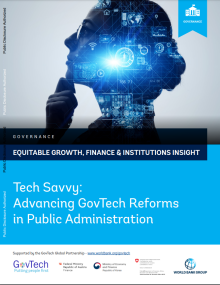 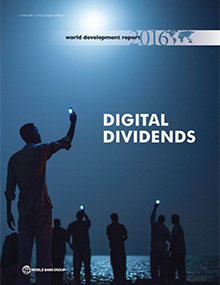 Tech Savvy Report focuses on three key institutional analog complements
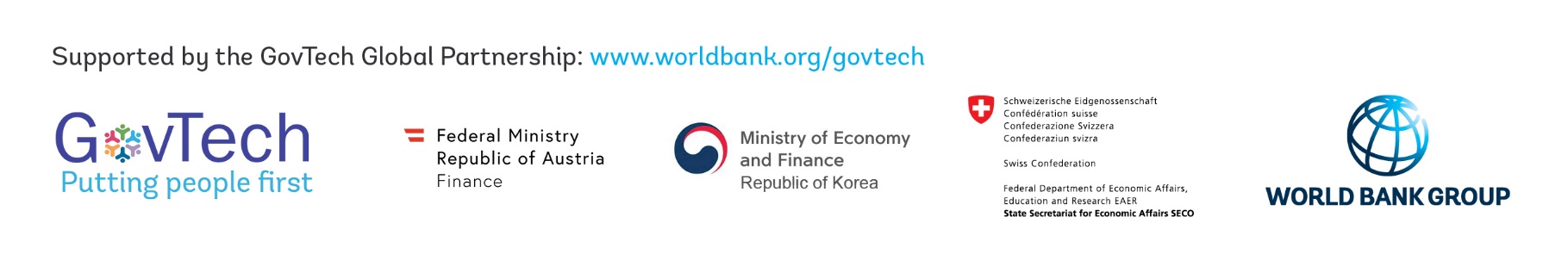 A lack of digital talent almost guarantees failure
“More than anything else, digital transformation requires talent. Indeed, assembling the right team of technology, data and process people who can work together – with a strong leader who can bring about change – may be the single most important step that a company contemplating digital transformation can take. Of course, even the best talent does not
guarantee success. But a lack of it almost guarantees failure.”
Davenport, T., Redman, T., Digital Transformation Comes Down to Talent in 4 Key Areas. Harvard Business Review, May 21, 2020.
Technology is shaping the nature of jobs
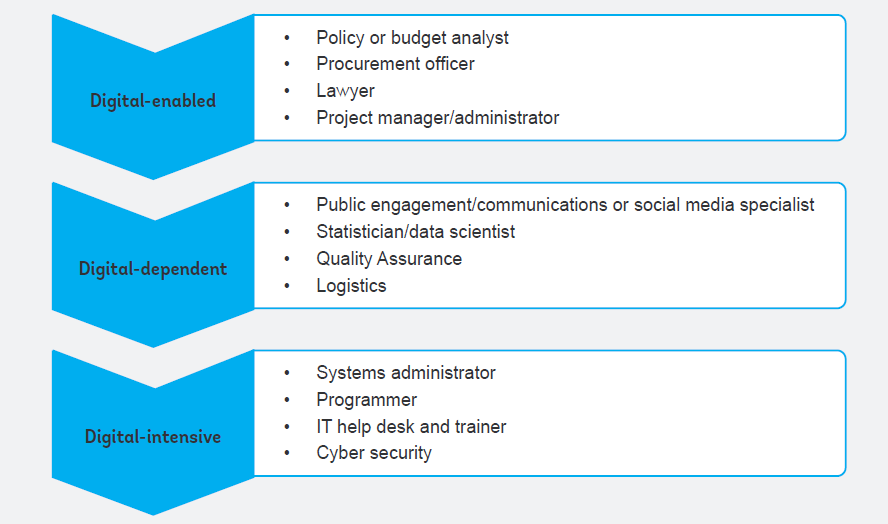 Not all staff need specialized digital skills
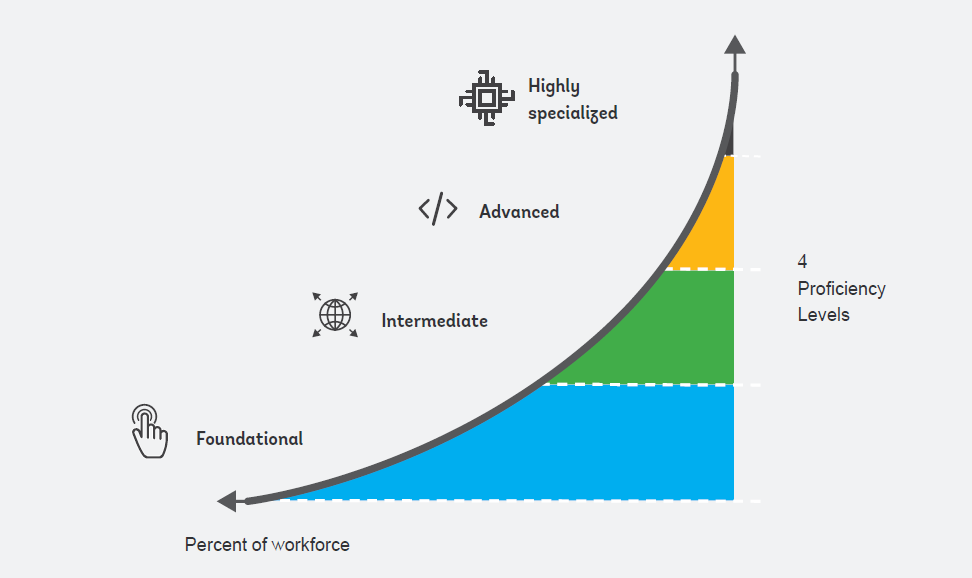 Extent of the digital skills problem
66% of IT decision-makers reported skills gap (    from 76% in 2020)
Why?  Recruitment & retention
Difficult to hire skilled candidates (44%)
Hard to retain skilled staff (33%)
Difficult to attract skilled candidates (34%)
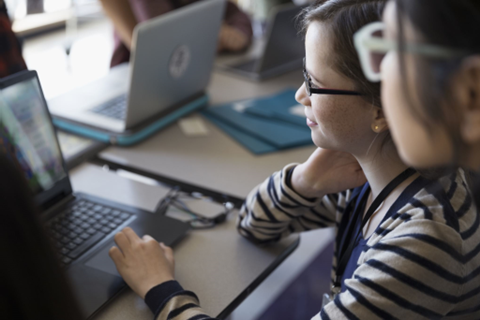 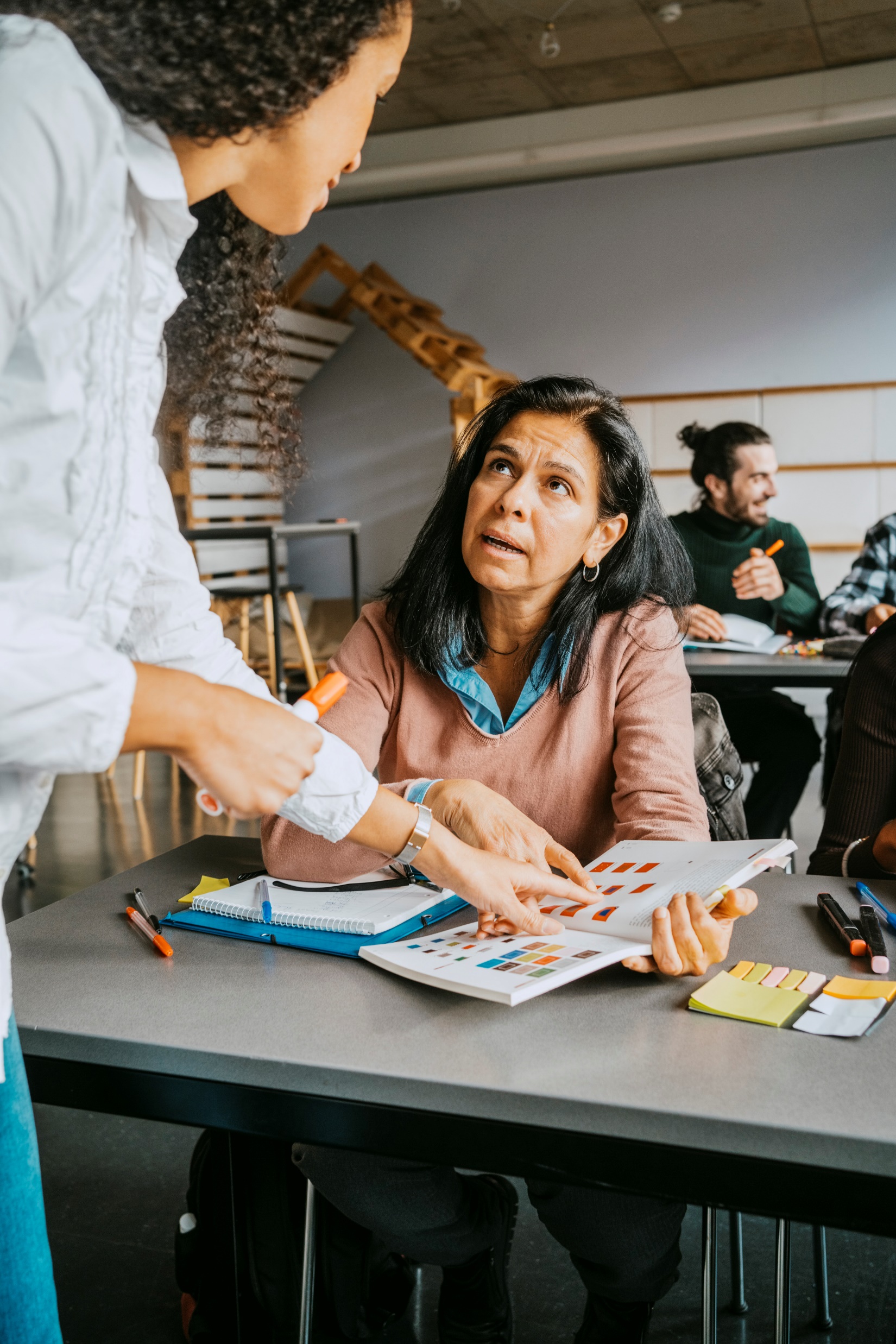 Multiple strategies to address the gap but with a focus on training
Training existing staff (55%)
Hiring new staff with skills needed (18%)
Hiring third-party staff (14%)
2022 Global Knowledge IT Skills and Salary Report
[Speaker Notes: In 2022, 66 percent of global IT decision-makers reported skill gaps and 45 percent of IT leaders reported talent attraction and retention as their biggest challenge.
2020 Global Knowledge IT Skills and Salary Report, accessed August 9, 2021. https://go.globalknowledge.com/2020salaryreport.

IT decision-makers are most concerned about talent recruitment and retention.

REASONS BEHIND SKILLS GAPS
We struggle to hire candidates with the skills we need 44%
We struggle to retain employees 33% 
It’s difficult to attract candidates with the skills we need to our organization's industry 32%

More than 55% plan to train existing employees to close skills gaps. Eighteen percent will hire new staff with the skills they need, and 14% will hire third-party support.]
Digital Skills for Civil Servants
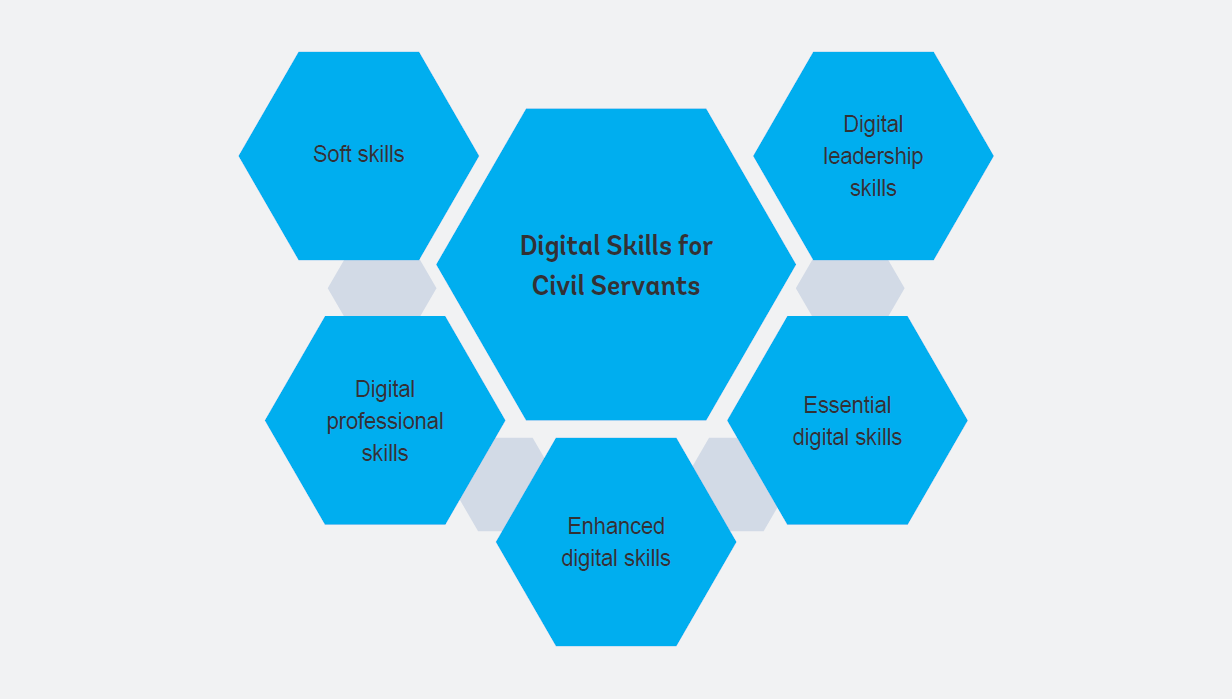 Approaches to closing digital skills gaps
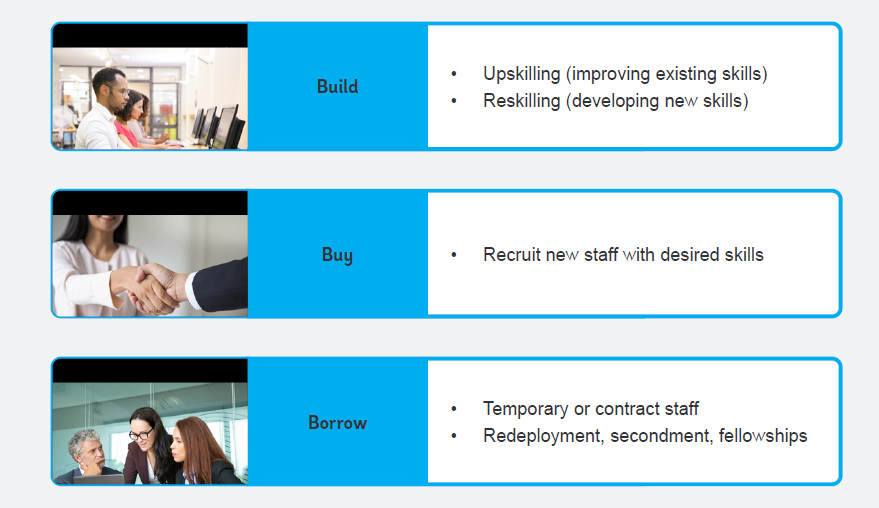 Emerging lessons for building digital skills in GovTech
Leadership and organizational culture
The Theory
Goal setting
Motivation and effort
Goal alignment
Teamwork and collaboration
Performance feedback
Trust
Training and development
Openness
Leadership
Gov Tech adoption
Organizational Culture
Evidence from the literature
Evidence from WB surveys on a simple measure of leadership quality
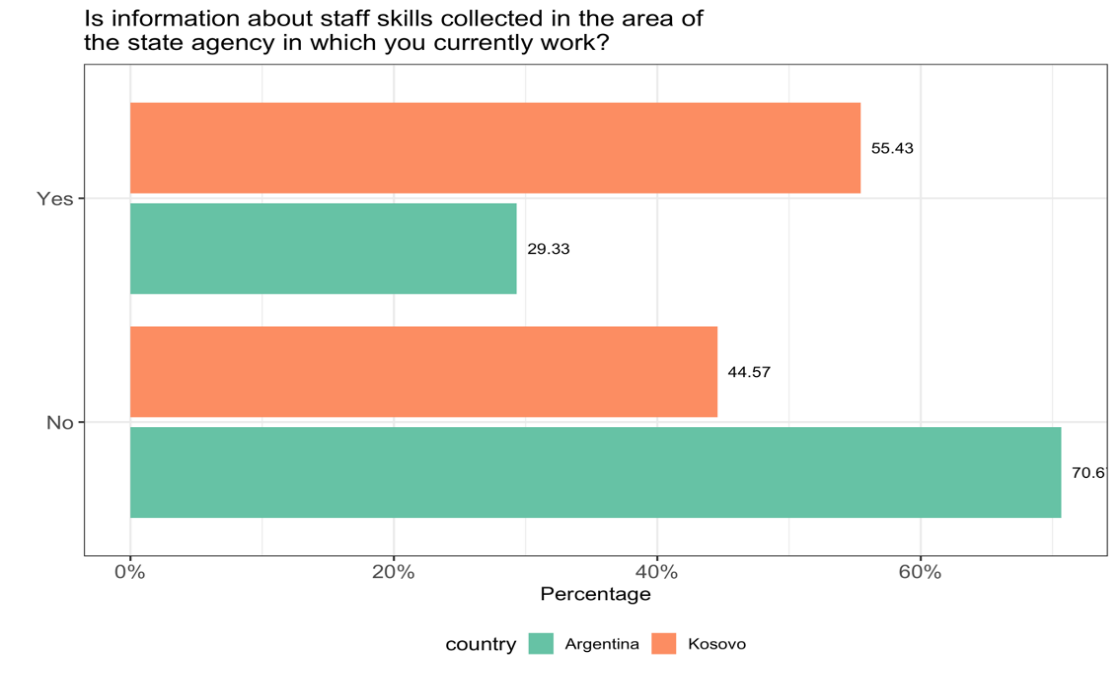 Correlation between organizational culture conducive to innovation and GovTech adoption
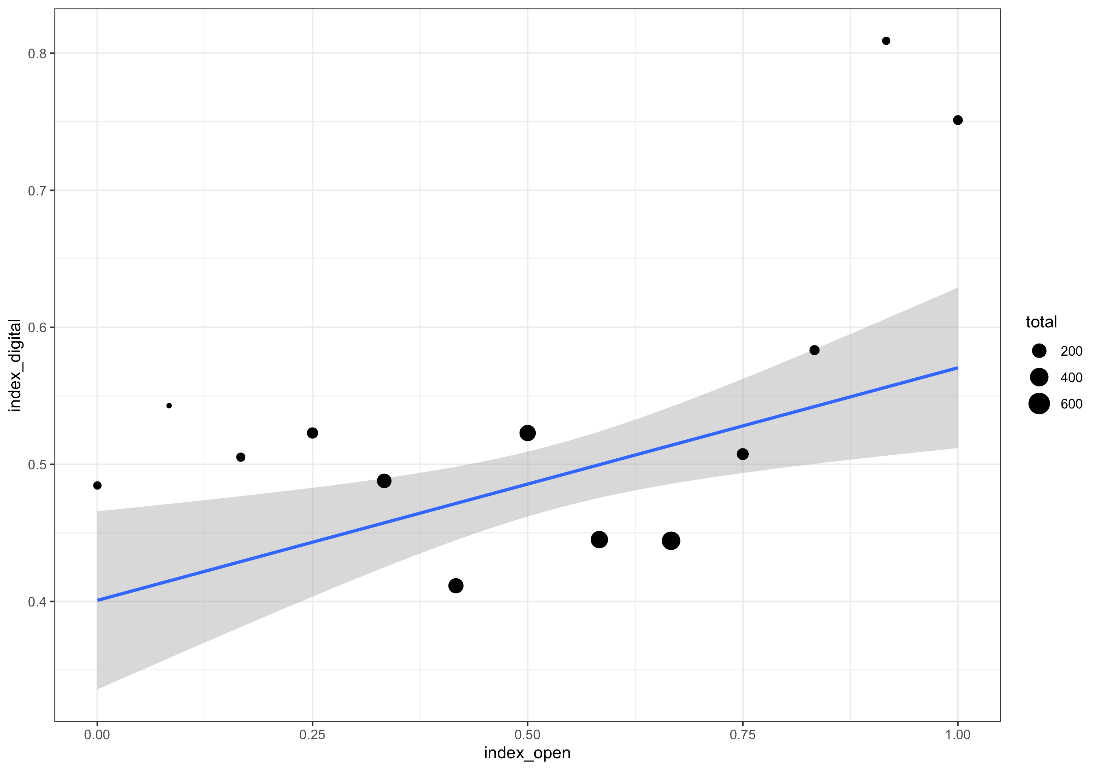 Staff views of main constraints to implementing GovTech
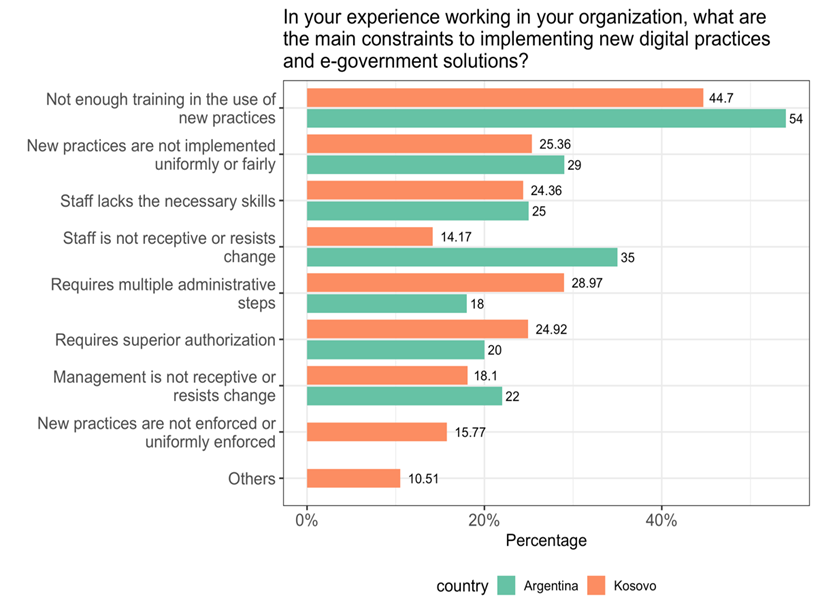 Actions to improve leadership & encourage an innovation culture
Thank You.
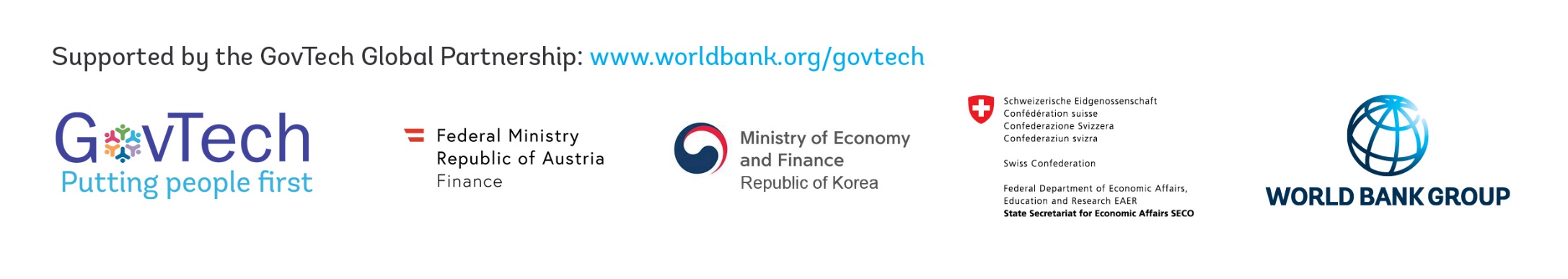